UNIVERSIDADE ABERTA DO SUS
UNIVERSIDADE FEDERAL DE PELOTAS
Especialização em Saúde da Família
Modalidade a Distância
Turma 8
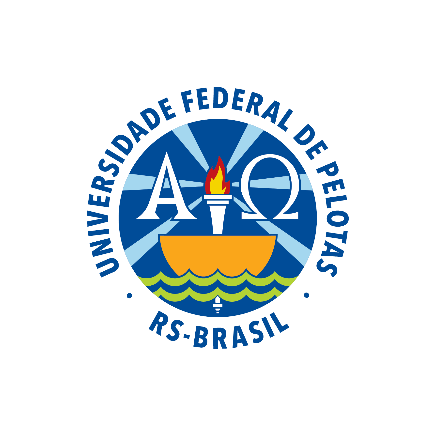 Melhoria da atenção à saúde dos usuários com hipertensão arterial sistêmica e/ou Diabetes Mellitus na UBS Raimundo Rodriguez Lustosa, Capixaba/ AC
Especializada: Zaida Perez Alabart
Orientadora: Patricia Gernania
Introdução
As doenças crônicas degenerativas especificamente Hipertensão Arterial  e a Diabetes Mellitus encontram se entre as primeiras causas de morbimortalidade dos países  desenvolvidos e são fatores desencadeantes  de outras doenças que provocam incapacidade ao indivíduo e que ao mesmo tempo descontrolam a funcionalidade da família provocando crises de desorganização no âmbito familiar. 
Por tanto um projeto de intervenção para melhorar o atendimento dos pacientes com HAS e DM implicaria melhorar a qualidade de vida, aumentar pro médio de vida para este grupo populacional, aumentar a média de anos uteis na sociedade e de certa forma influiria economicamente ao diminuir os gastos por conceito de internamento, uso de medicamentos entre outros.
Caracterização do município (Capixaba)
Localização: No interior do estado do Acre, especificamente no Sudeste deste. 
Limites geográficos: Ao norte e ao nordeste fazem divisão com o município de Rio Branco, Sul com a Bolívia, Leste com o município de Plácido de Castro e a Bolívia e o Oeste com o município de Xapuri. 
População Total: 10.170 habitantes. 
Unidades Básicas de Saúde: (4), na zona urbana (2) e na zona rural (2).
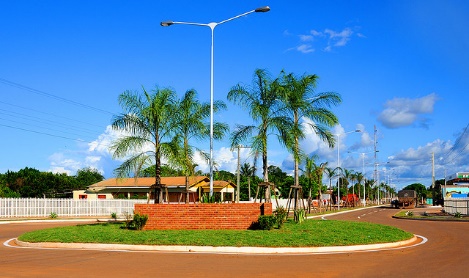 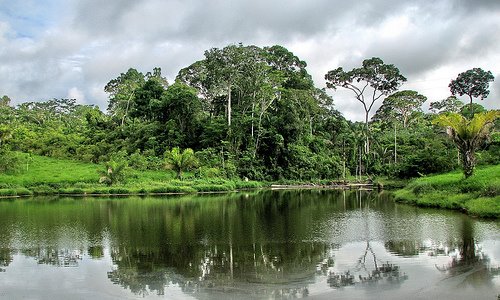 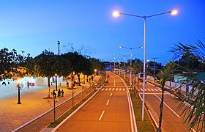 Caracterização da UBS
Localização:
  A UBS Raimundo Rodrigues Lustosa está localizada na zona rural da cidade.
 População Total da área de abrangência:
 1892 habitantes (975 são do sexo feminino e     917 do sexo masculino.
Distribuição:
 Por 6 micro áreas: Ramal Antônio Costa, Silveira, Jarina, Zaquel Machado e Batista.
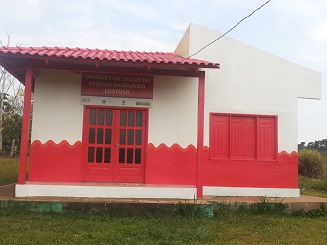 Situação da ação programática antes da intervenção
Cadastro desatualizado da população hipertensa e diabética.

Baixa cobertura do programa de atenção ao hipertenso e/ou ao diabético na unidade de saúde.

Os atendimentos não eram realizados segundo os protocolos de atenção do programa de atenção ao hipertenso e/ou ao diabético, sendo as consultas por demanda espontânea a mais predominante. 

Não tínhamos atendimento odontológico.

Não eram realizadas visitas domiciliares programadas pela equipe de saúde da unidade.
OBJETIVO GERAL
Melhorar a assistência à saúde dos pacientes com hipertensão arterial e/ou diabetes mellitus na UBS Raimundo Rodriguez Lustosa, Capixaba/ AC.
Metodologia
As ações da intervenção foram desenvolvidas em 4 eixos: Monitoramento e Avaliação, Organização e Gestão do Serviço, Engajamento Público e Qualificação da Prática Clínica.  

Utilizou-se os protocolos de atenção do programa de atenção ao hipertenso e/ou ao diabético do Ministério de Saúde, 2013. 

Capacitação dos profissionais de saúde da unidade sobre os protocolos adotados.
Recadastramento e busca ativa da população hipertensa e diabética pertencente á área de abrangência da unidade.

Atendimento clínico e odontológico segundo o estabelecido nos protocolos. 

 Realização de visita domiciliar.

Monitoramento da intervenção.

Atualização do arquivo específico. 

Ficha espelho.

Planilha de coleta de dados.
Objetivos, Metas e Resultados
Objetivo 1 - Ampliar a cobertura a hipertensos e/ou diabéticos.
 Meta 1.1: Cadastrar 80% dos hipertensos da área de abrangência no Programa de Atenção á Hipertensão Arterial Sistêmica e á Diabetes Mellitus da unidade de saúde.
Mês 1= 40 HAS
Mês 2= 85
Mês 3=145
Figura 1 - Cobertura do programa de atenção ao hipertenso.
Objetivos, Metas e Resultados
Meta 1.2: Cadastrar 80% dos diabéticos da área de abrangência no Programa de Atenção á Hipertensão Arterial Sistêmica e á Diabetes Mellitus da unidade de saúde.
Mês 1= 13 DM
Mês 2= 26
Mês 3= 48
Figura 2- Cobertura do programa de atenção ao diabético.
Objetivos, Metas e Resultados
Objetivo 2- Melhorar a qualidade da atenção a hipertensos e/ou diabéticos.

Meta 2.1: Realizar exame clínico apropriado em 100% dos hipertensos.

Meta 2.2: Realizar exame clínico apropriado em 100% dos diabéticos.

Resultados: Metas de 100% alcançadas em todos os meses da intervenção.
Objetivos, Metas e Resultados

Objetivo 2- Melhorar a qualidade da atenção a hipertensos e/ou diabéticos.
Meta 2.3: Garantir a 100% dos hipertensos a realização de exames complementares em dia de acordo com o protocolo.   

  Mês 1 n = 18
  Mês 2 n = 62
Mês 3n=119(82.1%)



                       
                                                      Figura 3 - Proporção de hipertensos com os      exames complementares em dia de acordo com o protocolo
Meta 2.4: Garantir a 100% dos Diabéticos a realização de exames complementares em dia de acordo com o protocolo.       Mês 1 n = 10     Mês 2 n = 24 Mês 3= 42 (97.5%)                                     Figura 4 - Proporção de diabéticos com os exames complementares em dia de acordo com o protocolo.
Objetivos, Metas e Resultados

Objetivo 2- Melhorar a qualidade da atenção a hipertensos e/ou diabéticos.
Meta 2.5: Priorizar a prescrição de medicamentos da farmácia popular para 100% dos hipertensos cadastrados na unidade de saúde.   

       Mês 1 n = 36
       Mês 2 n = 80
       Mês 3 n =140




                                     Figura 5- Proporção de hipertensos com    prescrição de medicamentos da Farmácia Popular/Hiperdia priorizada.
.
Meta 2.6: Priorizar a prescrição de medicamentos da farmácia popular para 100% dos Diabéticos cadastrados na unidade de saúde.Resultados: Metas de 100% alcançadas em todos os meses da intervenção.
Objetivos, Metas e Resultados

Objetivo 2- Melhorar a qualidade da atenção a hipertensos e/ou diabéticos.
Meta 2.7: Realizar avaliação da necessidade de atendimento odontológico em 100% dos hipertensos. 



Mês 1= 34 (85%)
Mês 2= 79(92.9%)
Mês 3=145(100%)


                                                       Figura 6 – Proporção de hipertensos com   avaliação da necessidade de atendimento odontológico.
Meta 2.8: Realizar avaliação da necessidade de atendimento odontológico em 100% dos diabéticos.        Mês 1= 12(92.3%)       Mês 2= 25(96.2%)  Mês 3= 48(100%)                                               Figura 7 – Proporção de diabéticos com avaliação da necessidade de atendimento odontológico.
Objetivos, Metas e Resultados

Objetivo 3 - Melhorar a adesão de hipertensos e/ou diabéticos ao programa.

Meta 3.1: Buscar 100% dos hipertensos faltosos às consultas na unidade de saúde conforme a periodicidade recomendada.

Meta 3.2: Buscar 100% dos diabéticos faltosos às consultas na unidade de saúde conforme a periodicidade recomendada.
Resultados:

Destaco que tivemos alguns usuários faltosos ás consultas médicas agendadas (tanto hipertensos quanto diabéticos), diante dessa realidade, foi necessária a busca ativa por meio de visita domiciliar pelos ACS, conseguindo o comparecimento na mesma semana que faltaram à consulta previamente agendada para avaliação clínica e monitoramento das patologias. Portanto, consideramos que não houve usuários faltosos às consultas permanecendo estes percentuais em 0%.
Objetivos, Metas e Resultados

Objetivo 4 - Melhorar o registro das informações.

Meta 4.1: Manter ficha de acompanhamento de 100% dos hipertensos cadastrados na unidade de saúde.

Meta 4.2: Manter ficha de acompanhamento de 100% dos diabéticos cadastrados na unidade de saúde.

Resultados: Metas alcançadas em todos os meses da intervenção.
Objetivos, Metas e Resultados

Objetivo 5 - Mapear hipertensos e diabéticos de risco para doença cardiovascular.

Meta 5.1: Realizar estratificação do risco cardiovascular em 100% dos hipertensos cadastrados na unidade de saúde.

Meta 5.2: Realizar estratificação do risco cardiovascular em 100% dos diabéticos cadastrados na unidade de saúde.

Resultados: Metas alcançadas em todos os meses da intervenção.
Objetivos, Metas e Resultados

Objetivo 6 - Promover a saúde de hipertensos e diabéticos.

Meta 6.1: Garantir orientação nutricional sobre alimentação saudável a 100% dos hipertensos.

Meta 6.2: Garantir orientação nutricional sobre alimentação saudável a 100% dos diabéticos.

Resultados: Metas alcançadas em todos os meses da intervenção.
Objetivos, Metas e Resultados

Objetivo 6 - Promover a saúde de hipertensos e diabéticos.

Meta 6.3: Garantir orientação em relação à prática regular de atividade física a 100% dos pacientes hipertensos.

Meta 6.4: Garantir orientação em relação à prática regular de atividade física a 100% dos pacientes diabéticos.

Resultados: Metas alcançadas em todos os meses da intervenção.
Objetivos, Metas e Resultados

Objetivo 6 - Promover a saúde de hipertensos e diabéticos.

Meta 6.5: Garantir orientação sobre os riscos do tabagismo a 100% dos pacientes hipertensos.

Meta 6.6: Garantir orientação sobre os riscos do tabagismo a 100% dos pacientes diabéticos.

Resultados: Metas alcançadas em todos os meses da intervenção.
Objetivos, Metas e Resultados

Objetivo 6 - Promover a saúde de hipertensos e diabéticos.

Meta 6.7: Garantir orientação sobre higiene bucal a 100% dos pacientes hipertensos.

Meta 6.8: Garantir orientação sobre higiene bucal a 100% dos pacientes diabéticos.

Resultados: Metas alcançadas em todos os meses da intervenção.
Discussão
Importância da intervenção para a equipe 

Permitiu melhorar a capacitação dos profissionais da equipe.

Permitiu à mesma ampliar nossos conhecimentos, trocar ideias e experiências qualificando o trabalho.

Permitiu uma melhor integração da equipe.
Discussão
Importância da intervenção para o serviço
Melhorou o acolhimento e a qualidade de atenção dispensada aos usuários hipertensos e/ou diabéticos.

Possibilitou a organização dos prontuários e registros em fichas de acompanhamento dos usuários.

 Promoveu a implantação de um arquivo especifico (ficha-espelho) para monitoramento destes.
Discussão
Importância da intervenção para a comunidade
Melhorou a relação equipe-comunidade.

Permitiu aumentar as atividades educativas, promovendo melhoria quanto à qualidade de vida desta população.  

Facilitou a troca de ideias, experiências e conhecimentos com os grupos de hipertensos e diabéticos.
Discussão
Hoje após culminação de este projeto nossa equipe esta mais integrada e preparada para dar continuidade as ações iniciadas durante a intervenção e continuar melhorando o estado de saúde de nossa comunidade. Além disso com a disposição de integrar novas ações ao serviço que permitam a melhoria de outras ações programáticas.
Discussão
No entanto, necessitamos ampliar as ações no sentido de conscientizar aos demais usuários pertencentes a comunidade quanto à priorização da atenção ao grupo dos hipertensos e diabéticos, em especial os de alto risco.
Pretendemos estender e implementar ações de qualificação para outras ações programáticas desenvolvidas no serviço da UBS Raimundo Rodrigues Lustosa.
Reflexão critica sobre o processo pessoal de aprendizagem
O Curso de Especialização em Saúde da Família significou para minha prática profissional a possibilidade de adquirir novos conhecimentos acerca da Estratégia Saúde da Família (ESF) no Brasil e melhorar a qualidade de vida da comunidade.


Na pratica professional possibilitou a aquisição de conhecimentos sobre um novo sistema de saúde, desconhecido para nos ate o momento, o SUS e seus protocolos.
Reflexão critica sobre o processo pessoal de aprendizagem
A participação nos fóruns, nos casos interativos e nas praticas clinicas também me permitiu compartilhar meus conhecimentos, e foi uma forma mais de consolidar conhecimento e de autopreparação.


A realização dos Testes de Qualificação Cognitiva me proporcionaram melhorias em minha pratica clinica como profissional de saúde.
Reflexão critica sobre o processo pessoal de aprendizagem
O projeto de intervenção demonstrou que mesmo com dificuldades, foi possível dispensar uma atenção de qualidade aos usuários hipertensos e/ou diabéticos acompanhados na unidade.
Considero que o Trabalho de Conclusão de Curso é uma proposta que serve para dar continuidade à intervenção e a possibilidade de implementar outros programas na Atenção Primária de Saúde.
Referências 

Brasil. Ministério da Saúde. Secretaria de Atenção à Saúde. Departamento de Atenção Básica. Estratégias para o cuidado da pessoa com doença crônica: hipertensão arterial sistêmica / Ministério da Saúde, Secretaria de Atenção à Saúde, Departamento de Atenção Básica. 128 p.: il. (Cadernos de Atenção Básica, n. 37)– Brasília: Ministério da Saúde, 2013. 

Brasil. Ministério da Saúde. Secretaria de Atenção à Saúde. Departamento de Atenção Básica. Estratégias para o cuidado da pessoa com doença crônica: diabetes mellitus / Ministério da Saúde, Secretaria de Atenção à Saúde, Departamento de Atenção Básica. 160 p.: il. (Cadernos de Atenção Básica, n. 36) – Brasília: Ministério da Saúde, 2013.
Obrigada !!